Diving Deep 
for
Synonyms
and
Antonyms
Created by
TEACHERS UNLEASHED
Welcome!
My name is Wendy, and
these are my diving
mates, Pat and Diana.
Together we will 
discover the beauty of 
the ocean, and describe
 what we find with 
synonyms and
antonyms.
Before we can dive in
you need to understand what 
synonyms and antonyms are!
Let’s take a 
closer look….
A Closer Look….
For example:
take the word ‘happy’
Synonyms
content 
pleased
joyful
glad
cheerful
Antonyms
sad 
miserable
gloomy
unhappy
depressed
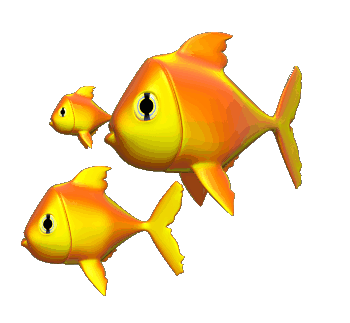 Okay….Practice Time!
On your whiteboard or piece of paper, make a T-chart, and decide which words are synonyms and which are antonyms.
When you’ve finished…Check your work!
Synonyms will turn red, and
Antonyms will turn yellow!
Example
big
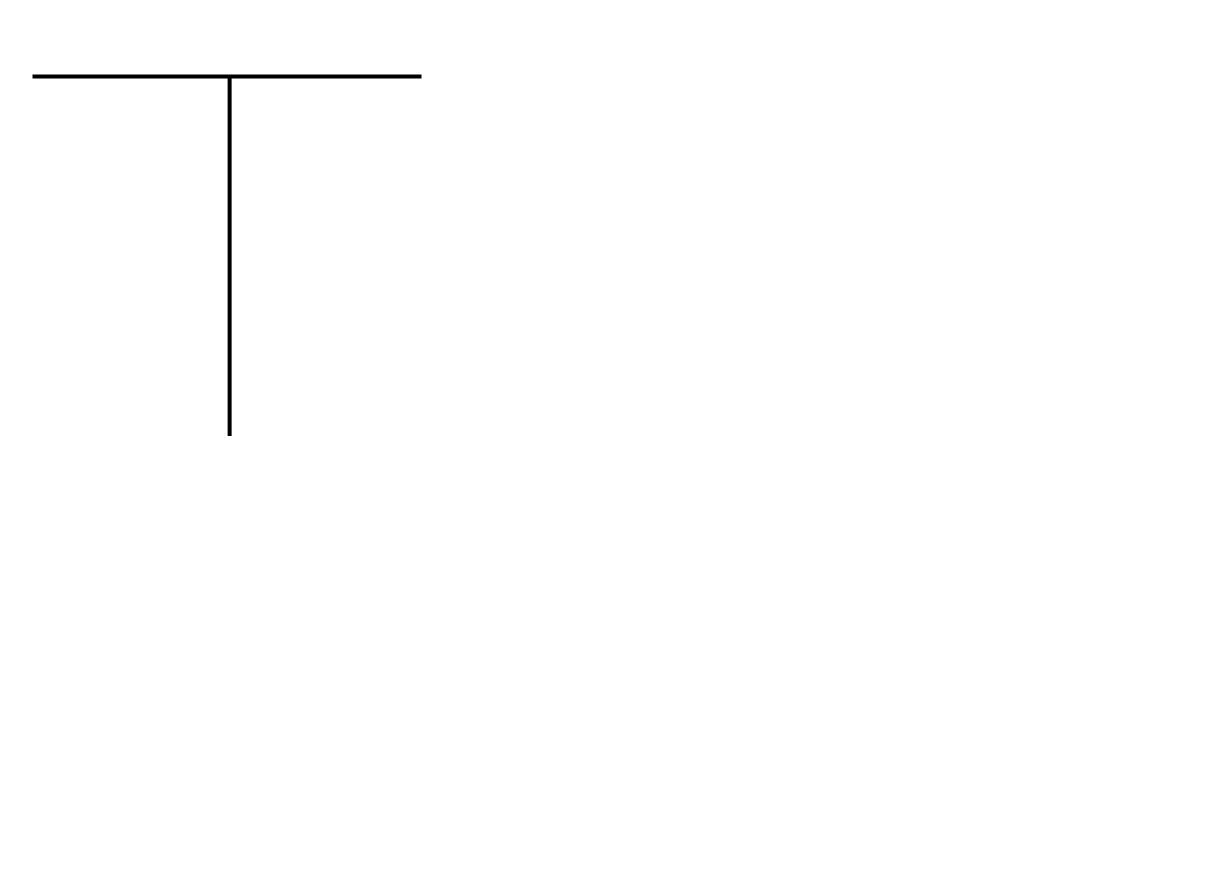 This is what it should look like!
SYNONYMS
ANTONYMS
Let’s get to it!
large

huge

gigantic

immense
tiny

small

little

puny
The jellyfish are very graceful and
beautiful.
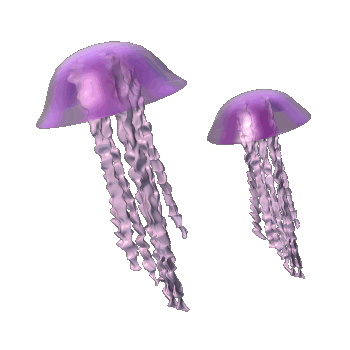 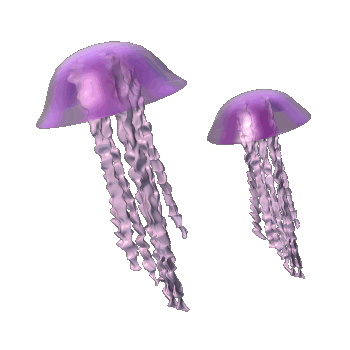 attractive
ugly
gorgeous
revolting
lovely
stunning
hideous
horrible
Stingrays can be extremely
dangerous.
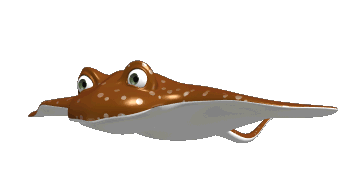 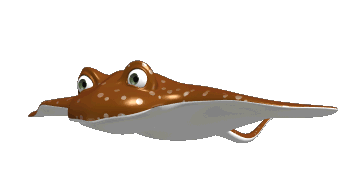 treacherous
harmless
risky
safe
secure
protected
unsafe
hazardous
It is important that scuba divers are
smart.
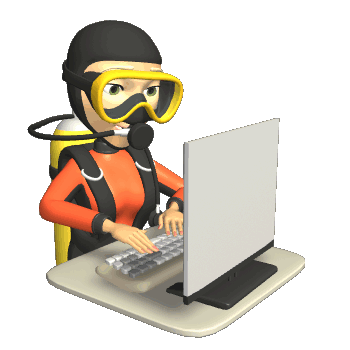 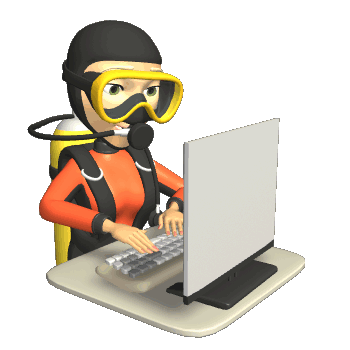 sharp
unwise
intelligent
bright
clever
foolish
brainless
Many dolphins swim up to boats because they are
friendly.
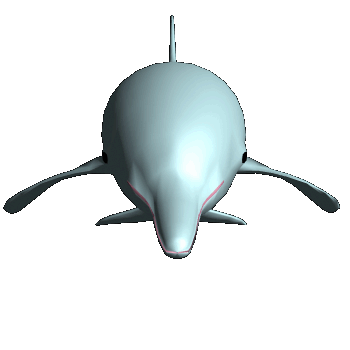 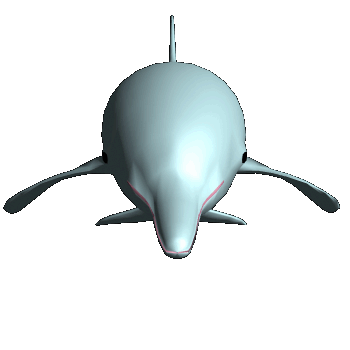 mean
welcoming
offensive
pleasant
nasty
sociable
gracious
rude
Buried treasure hidden by pirates is
mysterious.
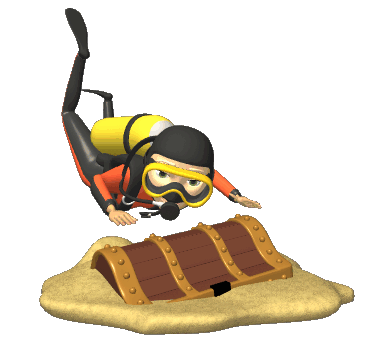 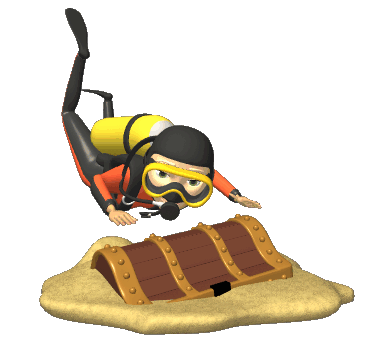 strange
familiar
recognizable
identifiable
mystifying
odd
common
puzzling
Crabs are very cautious of their surroundings and move
  slowly.
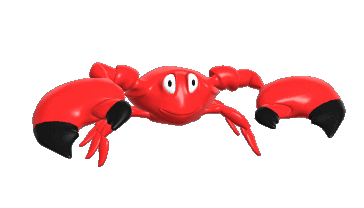 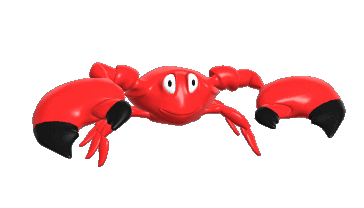 sluggishly
swiftly
quickly
lethargically
unhurriedly
speedily
When fish find new places, they become very
curious.
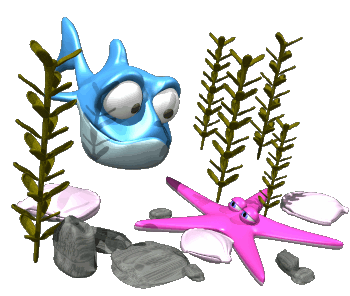 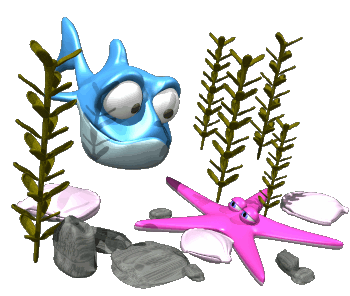 bored
interested
nosy
unconcerned
inquisitive
When sea turtles are swimming they look
silly.
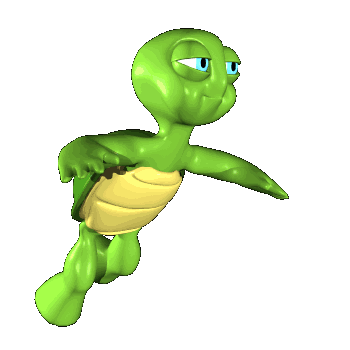 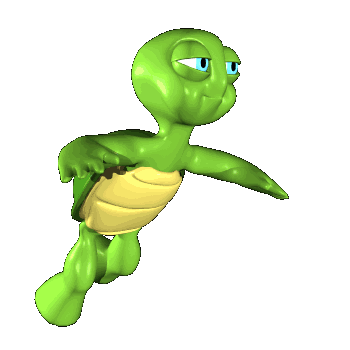 levelheaded
sensible
goofy
serious
absurd
ridiculous
When sharks are hunting for prey, they can seem
scary.
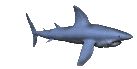 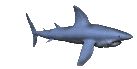 pleasant
kind
frightening
terrifying
chilling
nice
Seahorses can hold on to seaweed because their tails are
strong.
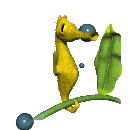 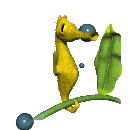 sturdy
tough
powerful
weak
scrawny
frail
You’re doing great!
Now let’s see if you can handle some test questions!!
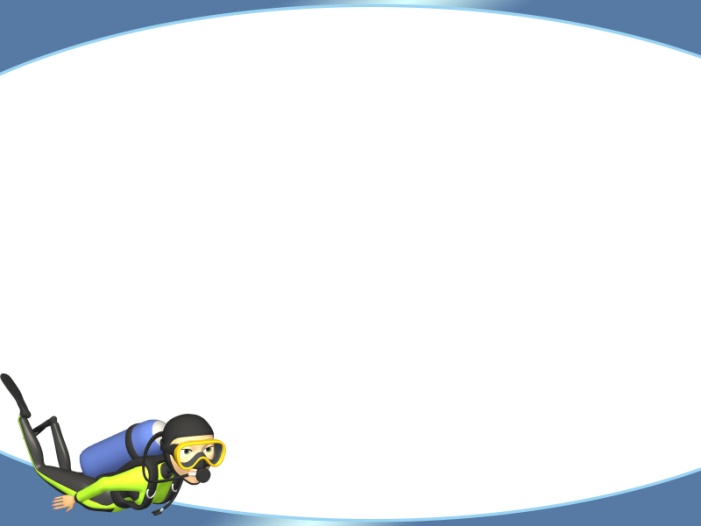 Pat and Diana reached the giant coral reef, and searched for fish.

What is an antonym for the underlined word?

huge
massive
tiny
enormous
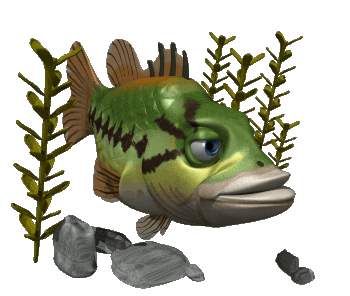 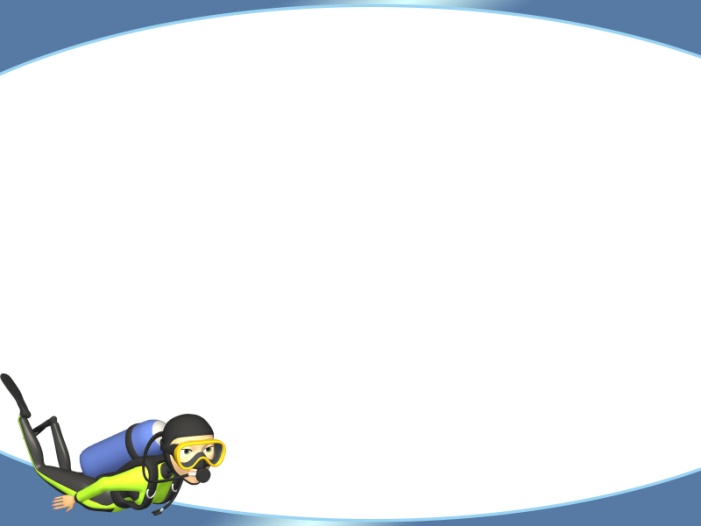 A beautiful manta ray gave Wendy a smooth ride through the ocean.

What is a synonym for the underlined word?


easy
rough
bumpy
violent
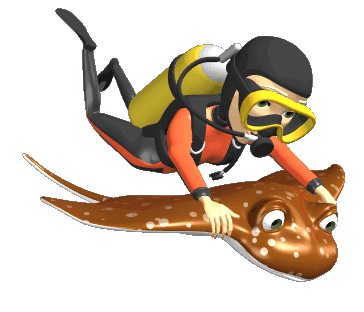 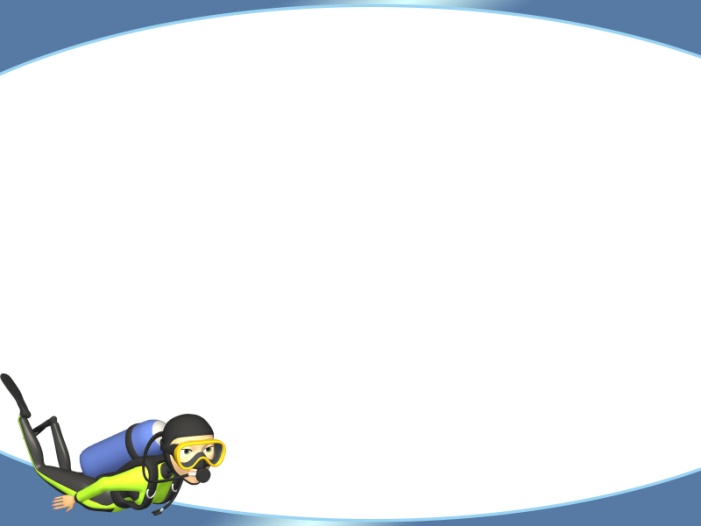 While diving deep, Wendy observed a cute, chubby seal just swimming by.

What is an antonym for the underlined word?


overweight
slender
plump
heavy
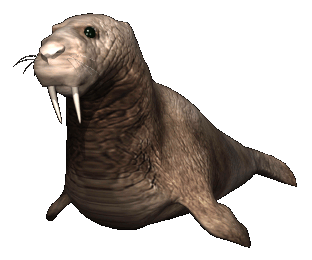 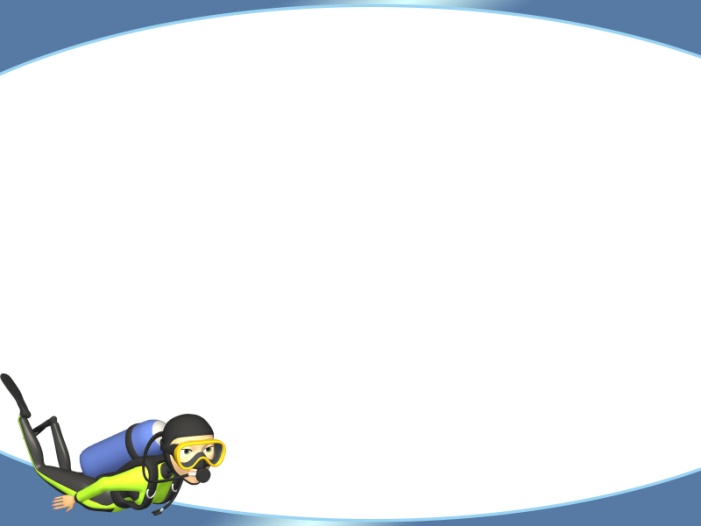 When Wendy got on the boat, an eight-legged friend came with her.

What is a synonym for the underlined word?


enemy
rival
adversary
buddy
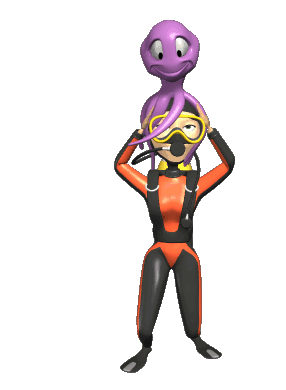 Thank you for choosing:
TEACHERS 
UNLEASHED
for this underwater adventure!
Visit our store at the link below:
www.teacherspayteachers.com/Store/Teachers-Unleashed